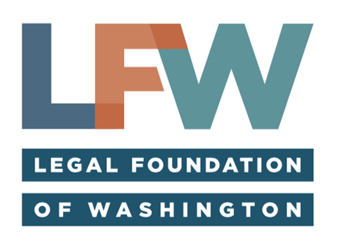 Grant Making ThroughA Race Equity Lens
Legal Foundation of Washington
Caitlin Davis, Executive Director
LFW believes that creating fair access to civil justice requires undoing systemic racial oppression. We are committed to becoming an anti-racist organization and strive to reflect racial justice and inclusion in all of our grantmaking.
Race Equity Grant Program
LFW created the Race Equity Grant fund to build power within communities that have been historically overlooked within philanthropy and to combat the disparate outcomes that racism creates for people of color, particularly in the justice system.

Our goals are to:

invest in communities most impacted by structural racism and oppression;
support community- and client-centered approaches to legal aid;
increase civil legal aid opportunities for communities of color; and
build and support anti-racist organizations and leadership.
Race Equity Grant Recipients
Living with Conviction
Seattle Clemency Project
South King County Discipline Coalition
Tenants Union of Washington State
Washington Parole Coalition
West African Community Council
What’s Next Washington & Freedom Project
Yakima County Volunteer Attorney Services
Center for Justice
Colectiva Legal del Pueblo
Cowlitz Wahkiakum Legal Aid
Disability Rights Washington
Dispute Resolution Center of Yakima & Kittitas
Entre Hermanos & QLaw Foundation
Fair Work Center
Legal Counsel for Youth and Children